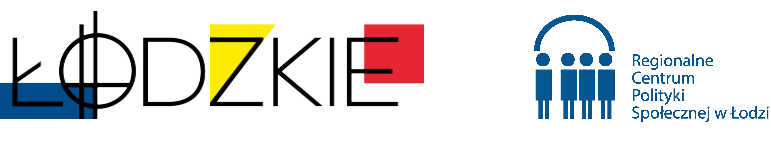 1
Sprawozdanie z realizacji Strategii w zakresie polityki społecznej województwa łódzkiego do 2030 za rok 2024Opracował Wydział ds. Badań i Analiz Regionalne Centrum Polityki Społecznej w ŁodziŁódź 2025
Strategia w zakresie polityki społecznej województwa łódzkiego do 2030 roku – sprawozdanie z realizacji za 2024 rok
Regionalne Centrum Polityki Społecznej w Łodzi
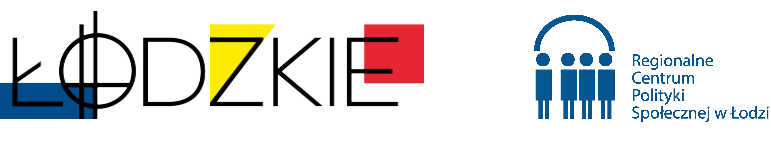 2
Podstawa prawna monitoringu 	art. 18 pkt. 16 ustawy z dnia 5 czerwca 1998 r. o samorządzie województwa, do wyłącznej właściwości sejmiku 	województwa należy m.in. rozpatrywanie  sprawozdań  z działalności  zarządu  województwa,  w tym 	w szczególności z działalności finansowej i realizacji programów, o których mowa w art. 18 pkt 2. ustawy, 	tj. strategii rozwoju województwa. 	Na mocy art. 21 pkt. 1 ustawy z dnia 12 marca 2004 roku o pomocy społecznej, integralną część strategii 	rozwoju województwa stanowi strategia wojewódzka w zakresie polityki społecznej.	Uchwała nr XLVIII/577/22 Sejmiku Województwa Łódzkiego z dnia 27 września 2022 r. - Zarząd Województwa 	Łódzkiego składa Sejmikowi Województwa Łódzkiego sprawozdanie z realizacji Strategii nie rzadziej niż co 	dwa lata.	monitoring przeprowadzono po dwóch pełnych latach sprawozdawczych – 2023 i 2024.
Strategia w zakresie polityki społecznej województwa łódzkiego do 2030 roku – sprawozdanie z realizacji za 2024 rok
Regionalne Centrum Polityki Społecznej w Łodzi
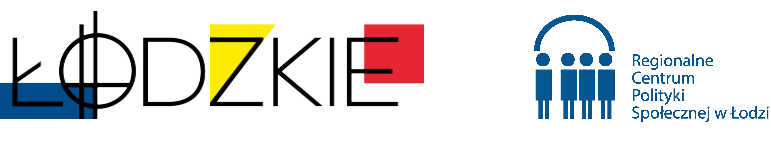 3
Regionalne Centrum Polityki Społecznej w Łodzi – koordynator systemu monitorowania realizacji zapisów Strategii  	monitorowanie wartości wskaźników rezultatu realizacji celów strategicznych (źródło: dane pochodzące 	z Oceny zasobów pomocy społecznej, sprawozdań Ministerstwa Rodziny i Polityki Społecznej oraz 	statystyki 	publicznej, innych raportów, analiz, ekspertyz)	raport na temat podejmowanych działań i stanu realizacji zapisów Strategii ( źródło: dane jednostek 	samorządu terytorialnego szczebla lokalnego i regionalnego)
Strategia w zakresie polityki społecznej województwa łódzkiego do 2030 roku – sprawozdanie z realizacji za 2024 rok
Regionalne Centrum Polityki Społecznej w Łodzi
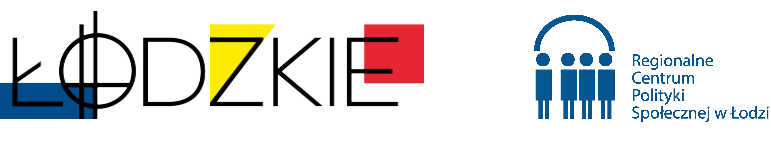 4
Regionalne Centrum Polityki Społecznej w Łodzi – zbieranie danych w zakresie monitorowania Strategii  	badanie CAWI w jednostkach samorządu terytorialnego (ang. Computer-Assisted Web Interview):		90 gmin		11 powiatów		3 miasta na prawach powiatu (tj. gminy miejskie realizujące jednocześnie zadania powiatu)		14 komórek funkcjonujących w strukturze samorządu województwa: 		 - 7 departamentów Urzędu Marszałkowskiego Województwa Łódzkiego, 		 -  6 wydziałów Regionalnego Centrum Polityki Społecznej w Łodzi 		 -  Wojewódzki Urząd Pracy w Łodzi.
Strategia w zakresie polityki społecznej województwa łódzkiego do 2030 roku – sprawozdanie z realizacji za 2024 rok
Regionalne Centrum Polityki Społecznej w Łodzi
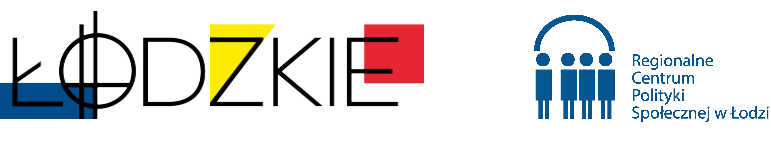 5
Cel IAktywne i silne społeczności lokalneObszar 1: Kapitał społeczny	 Obszar 2: Wsparcie rodzin i dzieci		   Obszar 3: Edukacja opieka i wychowanie		      Obszar 4: Kultura
Strategia w zakresie polityki społecznej województwa łódzkiego do 2030 roku – sprawozdanie z realizacji za 2024 rok
Regionalne Centrum Polityki Społecznej w Łodzi
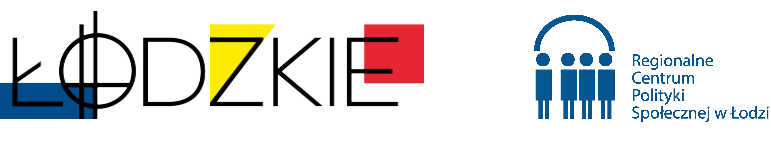 6
Cel I Aktywne i silne społeczności lokalne1. Kapitał społecznyNajwięcej jednostek z terenu województwa podejmowało działania z zakresu wsparcia działań aktywizacyjnych,   kulturalnych (np. wystaw, imprez, konkursów promujących region). Najmniej podmiotów aktywizowało mieszkańców na rzecz lokalnego środowiska, np. poprzez: wyszukanie i docieranie do lokalnych liderów opinii, zachęcanie do działania w grupach formalnych i nieformalnych, a także rozwój partycypacji społecznej i poczucia sprawczości, uruchamianie instrumentów partycypacji społecznej, np. mikrograntów, inicjatywy lokalnej, funduszu sołeckiego i dotacji na wsparcie oddolnej aktywności.
Strategia w zakresie polityki społecznej województwa łódzkiego do 2030 roku – sprawozdanie z realizacji za 2024 rok
Regionalne Centrum Polityki Społecznej w Łodzi
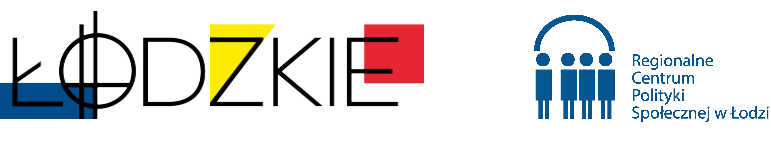 7
Cel I Aktywne i silne społeczności lokalne2. Wsparcie rodzin i dzieciKierunek I: Prowadzenie działań o charakterze profilaktycznym i wspierającym na rzecz dzieci i rodzin Najczęściej podejmowanym działaniem wśród jednostek samorządu terytorialnego województwa w ramach powyższego kierunku była poprawa dostępności oraz jakości pracy służb i profesjonalistów na rzecz wsparcia rodziny, w tym rodziny problemowej. Najmniej podmiotów realizowało zadania z zakresu tworzenia i rozwoju placówek wsparcia dziennego, w tym dostosowywania placówek pod kątem potrzeb dzieci z niepełnosprawnością i innych grup dzieci i młodzieży wymagających wsparcia oraz z zakresu wszechstronnego wspierania młodych dorosłych w przechodzeniu do dorosłości.
Strategia w zakresie polityki społecznej województwa łódzkiego do 2030 roku – sprawozdanie z realizacji za 2024 rok
Regionalne Centrum Polityki Społecznej w Łodzi
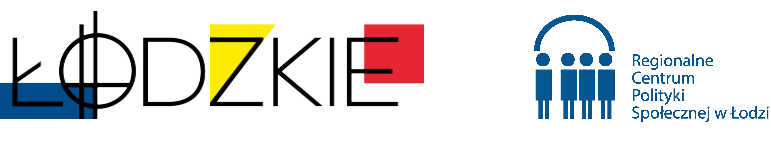 8
Cel I Aktywne i silne społeczności lokalne2. Wsparcie rodzin i dzieciKierunek II: Poprawa jakości i dostępności systemu pieczy zastępczej i adopcjiNajwięcej samorządów dążyło w 2024 roku do wzmocnienia współpracy instytucji statutowo zajmujących się problematyką rodziny i dziecka.Najmniej rozwijało usługi środowiskowe dla dzieci i rodzin w tym poprzez przekształcanie instytucji opieki całodobowej w środowiskowe formy wsparcia – rodzinne formy pieczy zastępczej, poradnie specjalistyczne, placówki wsparcia dziennego, miejsca pobytu całodobowego wyłącznie o charakterze krótkookresowym realizowanym w trybie turnusowym.
Strategia w zakresie polityki społecznej województwa łódzkiego do 2030 roku – sprawozdanie z realizacji za 2024 rok
Regionalne Centrum Polityki Społecznej w Łodzi
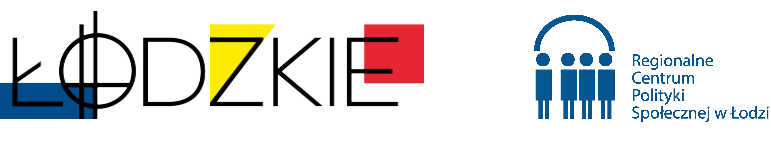 9
Cel I Aktywne i silne społeczności lokalne2. Wsparcie rodzin i dzieciKierunek III: Kompleksowe wsparcie dla usamodzielniających się wychowanków pieczy zastępczej i placówek całodobowego pobytuDziałaniem najczęściej podejmowanym przez podmioty z województwa było wzmocnienie roli procesu usamodzielniania się, m.in. poprzez prowadzenie edukacji, diagnozy kompetencji i opieki nad procesem rozwijania samodzielności (indywidualne programy usamodzielniania), wsparcie mentorskie i psychologiczne, w tym diagnoza potencjału i doradztwa zawodowego dla usamodzielniających się wychowanków oraz przygotowanie ich do pełnienia ról rodzicielskich.Najrzadziej podejmowanym wśród JST działaniem było tworzenie koszyka usług społecznych dla osób w procesie usamodzielniania, np. rozwój mechanizmów i narzędzi umożliwiających samodzielny start w dorosłe życie w tym poprzez zapewnienie dostępu do mieszkań wspieranych i treningowych.
Strategia w zakresie polityki społecznej województwa łódzkiego do 2030 roku – sprawozdanie z realizacji za 2024 rok
Regionalne Centrum Polityki Społecznej w Łodzi
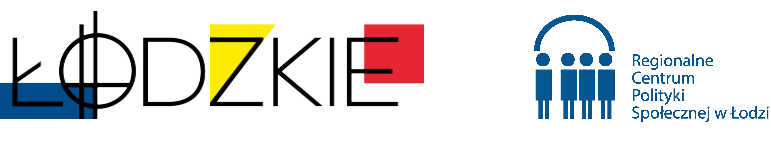 10
Cel I Aktywne i silne społeczności lokalne3. Edukacja, opieka i wychowanieNajwięcej jednostek z terenu województwa łódzkiego podjęło się realizacji zadań z zakresu wzmocnienia działań profilaktycznych, zapobiegających trudnościom w uczeniu się i zachowaniu oraz wczesnej interwencji, a także działań podejmowanych na rzecz młodzieży zagrożonej marginalizacją społeczną.Najmniej podmiotów dostosowywało na swoim terenie ofertę szkolnictwa branżowego i zawodowego oraz ofertę kształcenia ustawicznego, w tym kształcenia online i kształcenia nieformalnego do potrzeb lokalnego rynku pracy i włączającego grupy o zróżnicowanych potrzebach oraz dążyło do skutecznego zainteresowania odbiorców.
Strategia w zakresie polityki społecznej województwa łódzkiego do 2030 roku – sprawozdanie z realizacji za 2024 rok
Regionalne Centrum Polityki Społecznej w Łodzi
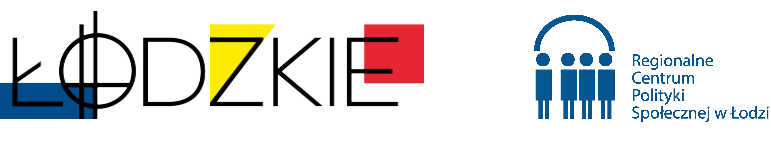 11
Cel I Aktywne i silne społeczności lokalne4. KulturaNajczęściej podejmowanym przez JST w 2024 r. działaniem było wspieranie działań z obszaru edukacji kulturalnej – zarówno tej adresowanej do dzieci i młodzieży, jak i projektów dedykowanych dorosłym oraz projektów o charakterze pokoleniowym, transkulturowym i integracyjnym. Najmniej podmiotów podjęło się włączenia działań z zakresu rozwoju publiczności (audience development) do regionalnych dokumentów strategicznych oraz planów działania poszczególnych wojewódzkich instytucji kultury.
Strategia w zakresie polityki społecznej województwa łódzkiego do 2030 roku – sprawozdanie z realizacji za 2024 rok
Regionalne Centrum Polityki Społecznej w Łodzi
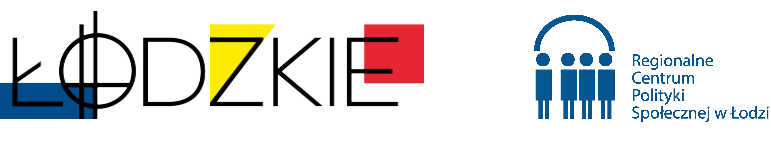 12
Cel I Aktywne i silne społeczności lokalne – wskaźniki rezultatu
Strategia w zakresie polityki społecznej województwa łódzkiego do 2030 roku – sprawozdanie z realizacji za 2024 rok
Regionalne Centrum Polityki Społecznej w Łodzi
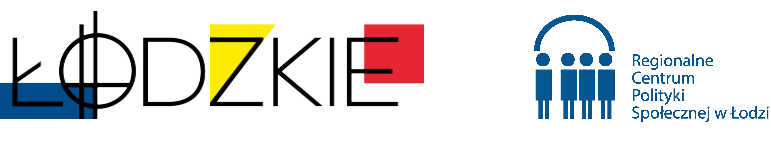 13
Cel I Aktywne i silne społeczności lokalne – wskaźniki rezultatu
Strategia w zakresie polityki społecznej województwa łódzkiego do 2030 roku – sprawozdanie z realizacji za 2024 rok
Regionalne Centrum Polityki Społecznej w Łodzi
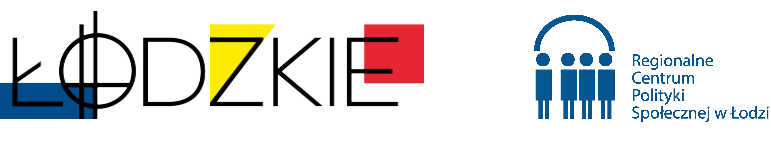 14
Cel IIStandardy i jakość życia         	                          Obszar 1: Ubóstwo oraz ubóstwo energetyczne           Obszar 2: Aktywność zawodowaObszar 3: Mieszkalnictwo                          Obszar 4: Zdrowy styl życia
Strategia w zakresie polityki społecznej województwa łódzkiego do 2030 roku – sprawozdanie z realizacji za 2024 rok
Regionalne Centrum Polityki Społecznej w Łodzi
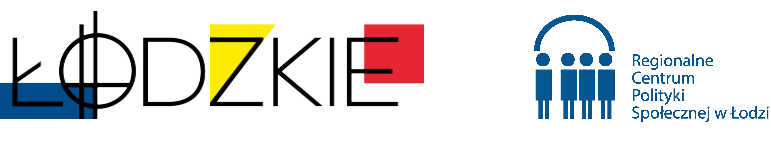 15
Cel II Standardy i jakość życia1. Ubóstwo oraz ubóstwo energetyczneDziałaniem najczęściej podejmowanym przez podmioty z województwa był rozwój różnych form pomocy w tym pomocy rzeczowej, w szczególności żywnościowej dla osób najbardziej potrzebujących. Najrzadziej JST wskazywały, że realizowały działania z zakresu wspierania powstawania lokalnych PES tworzących miejsca pracy dla osób wykluczonych i zagrożonych wykluczeniem społecznym.
Strategia w zakresie polityki społecznej województwa łódzkiego do 2030 roku – sprawozdanie z realizacji za 2024 rok
Regionalne Centrum Polityki Społecznej w Łodzi
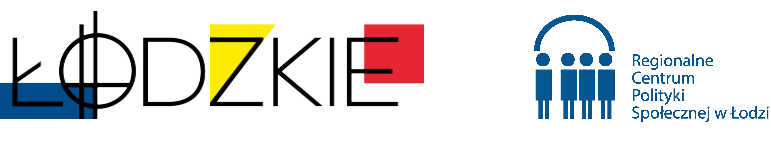 16
Cel II Standardy i jakość życia2. Aktywność zawodowaNa terenie największej liczby samorządów wspierano nabywanie umiejętności potrzebnych do poszukiwania pracy oraz motywacji do jej podjęcia, a także usuwania barier psychologicznych (nastawienia) osób pozostających długotrwale bez pracy/wchodzących na rynek pracy po długiej przerwie (w szczególności kobiet, osób z niepełnosprawnościami, migrantów, ubogich pracujących) przez poradnictwo zawodowe, pracę socjalną, programy indywidualne, rozwijanie umiejętności zawodowych i kompetencji społecznych. 		Najmniej jednostek wspierało powstawanie lokalnych PES wspierających aktywność społeczną i zawodową.
Strategia w zakresie polityki społecznej województwa łódzkiego do 2030 roku – sprawozdanie z realizacji za 2024 rok
Regionalne Centrum Polityki Społecznej w Łodzi
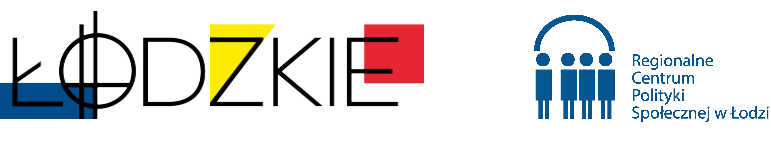 17
Cel II Standardy i jakość życia3. MieszkalnictwoNajczęściej podejmowanym działaniem JST w 2024 r. było zwiększenie liczby realizowanych remontów mieszkań komunalnych oraz poprawa stanu lokali socjalnych.Najrzadszym były działania informacyjne i doradcze przy udziale RCPS w Łodzi, skierowane do JST, w zakresie sposobów gospodarowania posiadanym zasobem mieszkaniowym (w tym z udziałem społecznych agencji najmu).
Strategia w zakresie polityki społecznej województwa łódzkiego do 2030 roku – sprawozdanie z realizacji za 2024 rok
Regionalne Centrum Polityki Społecznej w Łodzi
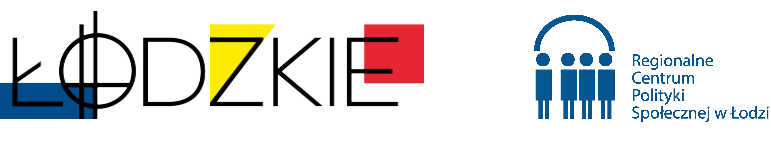 18
Cel II Standardy i jakość życia4. Zdrowy styl życiaNajwięcej samorządów podejmowało się działań z zakresu propagowania zdrowego stylu życia wśród ogółu mieszkańców województwa, w tym w szczególności dzieci, młodzieży i osób starszych przez praktyczne zajęcia, szkolenia itp. dotyczące zdrowej diety oraz rozszerzenie oferty dostępnych (przestrzennie i finansowo) dodatkowych zajęć aktywności fizycznej. Najmniej jednostek realizowało zadania z zakresu profilaktyki zdrowia psychicznego oraz wsparcia osób dotkniętych tymi trudnościami i ich rodzin.
Strategia w zakresie polityki społecznej województwa łódzkiego do 2030 roku – sprawozdanie z realizacji za 2024 rok
Regionalne Centrum Polityki Społecznej w Łodzi
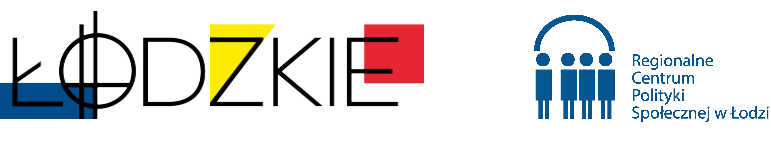 19
Cel II Standardy i jakość życia – wskaźniki rezultatu
Strategia w zakresie polityki społecznej województwa łódzkiego do 2030 roku – sprawozdanie z realizacji za 2024 rok
Regionalne Centrum Polityki Społecznej w Łodzi
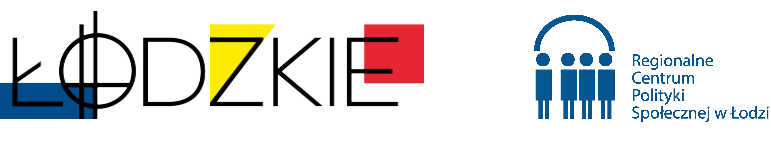 20
Cel II Standardy i jakość życia – wskaźniki rezultatu
Strategia w zakresie polityki społecznej województwa łódzkiego do 2030 roku – sprawozdanie z realizacji za 2024 rok
Regionalne Centrum Polityki Społecznej w Łodzi
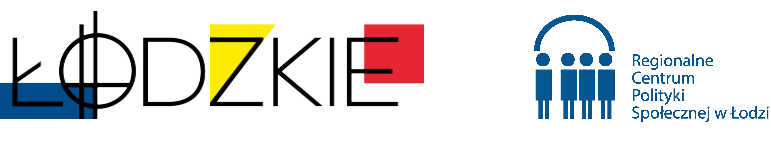 21
Cel III					Włączenie społeczno-zawodowe        Obszar 1: Wsparcie osób z niepełnosprawnościami, w tym z ograniczeniami w codziennym funkcjonowaniu Obszar 2: Osoby starsze                                                                       Obszar 3: Wsparcie osób uzależnionych lub zagrożonych uzależnieniami, używaniem problemowym oraz       	        zachowaniami ryzykownymiObszar 4: BezdomnośćObszar 5: Integracja cudzoziemcówObszar 6: Dostępność
Strategia w zakresie polityki społecznej województwa łódzkiego do 2030 roku – sprawozdanie z realizacji za 2024 rok
Regionalne Centrum Polityki Społecznej w Łodzi
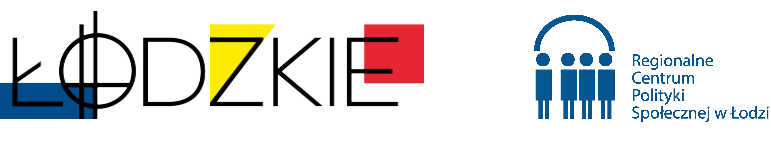 22
Cel III Włączenie społeczno-zawodowe 1. Wsparcie osób z niepełnosprawnościami, w tym z ograniczeniami w codziennym funkcjonowaniu Kierunek I: Rozwój działań profilaktycznych oraz wsparcia społecznego i zdrowotnegoNajwiększa liczba podmiotów realizowała zadanie polegające na zwiększaniu dostępności do pierwszej pomocy psychologicznej w sytuacjach kryzysu dla osób z niepełnosprawnościami.Najmniejsza liczba JST prowadziła diagnozę stanu usług wczesnego wspomagania rozwoju w województwie - ocenę ich jakości i efektywności; rozwijała sieć ośrodków wczesnej interwencji i zespołów wczesnego wspomagania rozwoju (w szczególności na terenach miejsko-wiejskich i wiejskich).
Strategia w zakresie polityki społecznej województwa łódzkiego do 2030 roku – sprawozdanie z realizacji za 2024 rok
Regionalne Centrum Polityki Społecznej w Łodzi
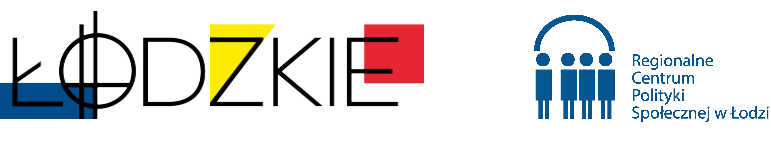 23
Cel III Włączenie społeczno-zawodowe 1. Wsparcie osób z niepełnosprawnościami, w tym z ograniczeniami w codziennym funkcjonowaniu Kierunek II: Integracja społeczna i zawodowa osób z niepełnosprawnościąNa terenie największej liczby samorządów wspierano podnoszenie kwalifikacji pracowników różnych instytucji, np. służb społecznych, medycznych, urzędników oraz pracowników innych podmiotów (np. sądów, policji) świadczących usługi publiczne w zakresie wsparcia i komunikowania się z osobami z niepełnosprawnością. Najmniej jednostek podjęło się przygotowania i upowszechnienia informacji dla migrantów na temat życia z niepełnosprawnością i możliwości wsparcia w Polsce.
Strategia w zakresie polityki społecznej województwa łódzkiego do 2030 roku – sprawozdanie z realizacji za 2024 rok
Regionalne Centrum Polityki Społecznej w Łodzi
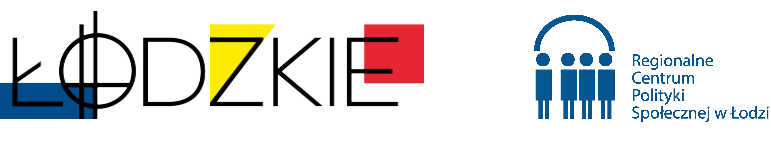 24
Cel III Włączenie społeczno-zawodowe 1. Wsparcie osób z niepełnosprawnościami, w tym z ograniczeniami w codziennym funkcjonowaniu Kierunek III: Wsparcie dla osób z ograniczeniami w codziennym funkcjonowaniuNajwięcej jednostek z terenu województwa łódzkiego podjęło się realizacji zadań z zakresu rozwijania wsparcia dla opiekunów faktycznych, w szczególności o charakterze wytchnieniowym, jak i pomocy psychologicznej oraz wsparcia szkoleniowego, specjalistycznego, transportowego, technologicznego w zakresie pełnienia opieki. Realizowały one także zadania związane z koordynacją działań i umożliwieniem dostępu do usług świadczonych przez CUS i OPS dla członków rodzin - opiekunów i opiekunów faktycznych i osób potrzebujących wsparcia w zakresie: poradnictwa prawnego, wsparcia psychologicznego i psychospołecznego oraz działań edukacyjnych, szkoleń, wymiany doświadczeń itp. Najmniejsza liczba podmiotów promowała udział PES w świadczeniu usług na poziomie środowiska lokalnego dla osób potrzebujących wsparcia w codziennym funkcjonowaniu oraz OzN, tworzyła partnerstwa zarówno społeczne jak i partnerstwa z przedsiębiorcami.
Strategia w zakresie polityki społecznej województwa łódzkiego do 2030 roku – sprawozdanie z realizacji za 2024 rok
Regionalne Centrum Polityki Społecznej w Łodzi
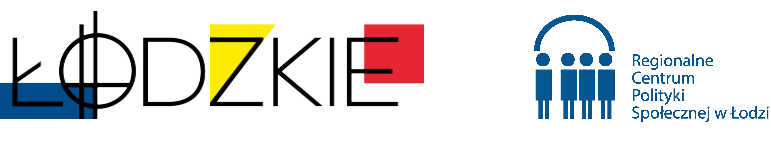 25
Cel III Włączenie społeczno-zawodowe 1. Wsparcie osób z niepełnosprawnościami, w tym z ograniczeniami w codziennym funkcjonowaniu  Kierunek IV: Spójna polityka społeczna na rzecz osób z niepełnosprawnościamiNajczęściej podejmowanym przez JST w 2024 r. działaniem było wprowadzenie w projektach zasady dostępności dla osób ze szczególnymi potrzebami, w tym z niepełnosprawnością. Najmniej podmiotów podjęło się prowadzenia badań i gromadzenia danych z uwzględnieniem problematyki niepełnosprawności we wszystkich kluczowych dziedzinach życia społecznego; oceny jakości i efektywności usług na rzecz OzN i ich otoczenia.
Strategia w zakresie polityki społecznej województwa łódzkiego do 2030 roku – sprawozdanie z realizacji za 2024 rok
Regionalne Centrum Polityki Społecznej w Łodzi
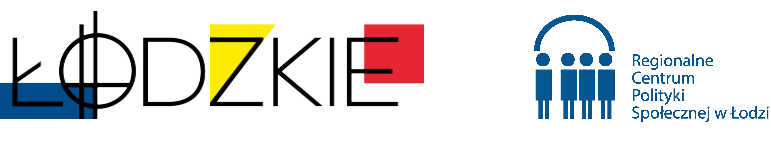 26
Cel III Włączenie społeczno-zawodowe 2. Osoby starsze Kierunek I: Włączenie społeczne i aktywność osób starszychDziałaniem najczęściej podejmowanym przez podmioty z województwa było wsparcie samodzielności osób starszych w miejscu zamieszkania (np. dostosowanie warunków mieszkaniowych, pomoc asystentów).Najrzadziej JST wskazywały, że realizowały działania z zakresu wsparcia rozwoju srebrnej gospodarki.
Strategia w zakresie polityki społecznej województwa łódzkiego do 2030 roku – sprawozdanie z realizacji za 2024 rok
Regionalne Centrum Polityki Społecznej w Łodzi
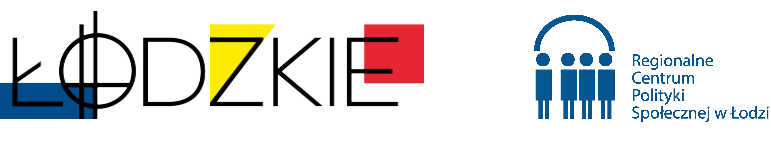 27
Cel III Włączenie społeczno-zawodowe 2. Osoby starsze Kierunek II: Wsparcie zdrowotne dla osób starszychNa terenie największej liczby samorządów wspierano zwiększenie dostępności do długoterminowej opieki pielęgniarskiej oraz usług rehabilitacyjnych (w tym rehabilitacji domowej), a także wsparcia wytchnieniowego dla opiekunów rodzinnych (faktycznych). Najmniej jednostek podjęło się wspierania kształcenia lekarzy geriatrów i innych kadr medycznych i opiekuńczych dla osób starszych; zwiększenia dostępności zespołów geriatrycznych (lekarz geriatra, pielęgniarka, fizjoterapeuta, psycholog) oraz łóżek geriatrycznych w oddziałach szpitalnych.
Strategia w zakresie polityki społecznej województwa łódzkiego do 2030 roku – sprawozdanie z realizacji za 2024 rok
Regionalne Centrum Polityki Społecznej w Łodzi
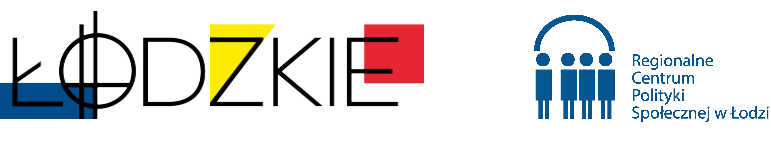 28
Cel III Włączenie społeczno-zawodowe 3. Wsparcie osób uzależnionych lub zagrożonych uzależnieniami, używaniem problemowym oraz       	                        	zachowaniami ryzykownymiKierunek I: Podniesienie świadomości społecznej poprzez edukację zdrowotną i profilaktykę uzależnieńNajwięcej samorządów prowadziło w 2024 roku działania informacyjno-edukacyjne dotyczące uzależnień, w tym behawioralnych, ryzyka szkód wynikających z używania substancji psychoaktywnych oraz dostępu do specjalistycznej pomocy i wsparcia.Najmniej budowało sieć międzysektorowych i międzyinstytucjonalnych powiązań na rzecz profesjonalnej profilaktyki uzależnień.
Strategia w zakresie polityki społecznej województwa łódzkiego do 2030 roku – sprawozdanie z realizacji za 2024 rok
Regionalne Centrum Polityki Społecznej w Łodzi
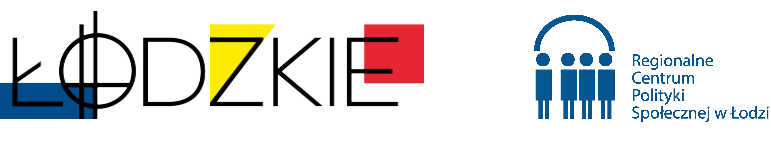 29
Cel III Włączenie społeczno-zawodowe 3. Wsparcie osób uzależnionych lub zagrożonych uzależnieniami, używaniem problemowym oraz       	        	zachowaniami ryzykownymiKierunek II: Wzrost skuteczności w obszarze lecznictwa, redukcji szkód, rehabilitacji i reintegracji społecznej osób 	uzależnionych oraz ich bliskichNajwięcej jednostek z terenu województwa łódzkiego podjęło się realizacji zadań z zakresu podniesienia poziomu wiedzy, umiejętności i kompetencji kadr zajmujących się problematyką uzależnień oraz przedstawicieli zawodów mających częstszy kontakt z osobami uzależnionymi, w szczególności z dziećmi i młodzieżą.Najmniej realizowało zadania związane z deinstytucjonalizacją ośrodków typu MOW, MOS.
Strategia w zakresie polityki społecznej województwa łódzkiego do 2030 roku – sprawozdanie z realizacji za 2024 rok
Regionalne Centrum Polityki Społecznej w Łodzi
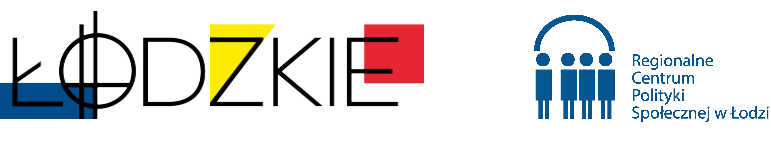 30
Cel III Włączenie społeczno-zawodowe 4. BezdomnośćNajczęstszym działaniem jst było zapewnienie puli miejsc dostępnych osobom doświadczającym bezdomności, w tym dostosowanych do potrzeb osób z niepełnosprawnościami, osób starszych, potrzebujących wsparcia w codziennym funkcjonowaniu oraz innych grup o specjalnych potrzebach, w schroniskach, noclegowniach i ogrzewalniach przy jednoczesnej implementacji zasad idei deinstytucjonalizacji oraz tworzenie warunków do rozwijania mieszkalnictwa wspomaganego. Działaniem najrzadziej podejmowanym było testowe wprowadzenie modelu wychodzenia z bezdomności mającego za punkt wyjścia zapewnienie mieszkania, jako programu obudowanego innymi formami niezbędnego do utrzymania mieszkania wsparcia (w tym wsparcia psychospołecznego) w oparciu o model „Najpierw mieszkanie” („Housing first”).
Strategia w zakresie polityki społecznej województwa łódzkiego do 2030 roku – sprawozdanie z realizacji za 2024 rok
Regionalne Centrum Polityki Społecznej w Łodzi
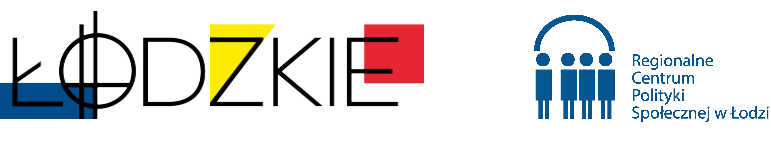 31
Cel III Włączenie społeczno-zawodowe 5. Integracja cudzoziemcówW 2024 r., najwięcej JST podjęło się działań polegających na zapewnieniu wsparcia m.in. mieszkaniowego, medycznego, zawodowego, socjalnego, psychologicznego, prawnego, dopasowanego do indywidualnych potrzeb cudzoziemców.Najmniej podmiotów prowadziło oraz upowszechniało wyniki badań i analiz związanych z problematyką integracji cudzoziemców (m.in. diagnozowanie potrzeb, problemów, testowanie rozwiązań).
Strategia w zakresie polityki społecznej województwa łódzkiego do 2030 roku – sprawozdanie z realizacji za 2024 rok
Regionalne Centrum Polityki Społecznej w Łodzi
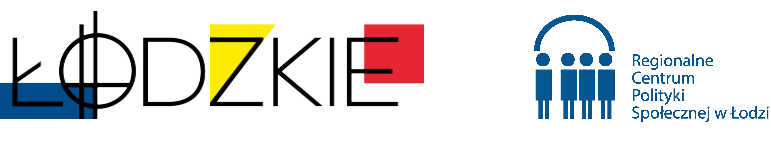 32
Cel III Włączenie społeczno-zawodowe 6. DostępnośćNajwiększa liczba podmiotów realizowała zadanie polegające na zwiększaniu dostępności obiektów użyteczności publicznej oraz przestrzeni publicznej, a także miejsc umożliwiających aktywny wypoczynek, rekreację i sport dla osób ze szczególnymi potrzebami, zgodnie z zasadami uniwersalnego projektowania i racjonalnych usprawnień.Najmniejsza liczba JST wsparła budowę domów wielopokoleniowych i innych obiektów mieszkalnych zgodnie z koncepcją ageing in place, sprzyjającą deinstytucjonalizacji.
Strategia w zakresie polityki społecznej województwa łódzkiego do 2030 roku – sprawozdanie z realizacji za 2024 rok
Regionalne Centrum Polityki Społecznej w Łodzi
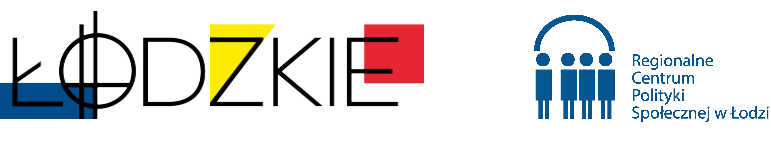 33
Cel III Włączenie społeczno-zawodowe – wskaźniki rezultatu
Strategia w zakresie polityki społecznej województwa łódzkiego do 2030 roku – sprawozdanie z realizacji za 2024 rok
Regionalne Centrum Polityki Społecznej w Łodzi
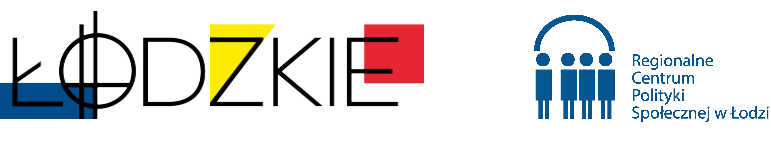 34
Cel III Włączenie społeczno-zawodowe – wskaźniki rezultatu
Strategia w zakresie polityki społecznej województwa łódzkiego do 2030 roku – sprawozdanie z realizacji za 2024 rok
Regionalne Centrum Polityki Społecznej w Łodzi
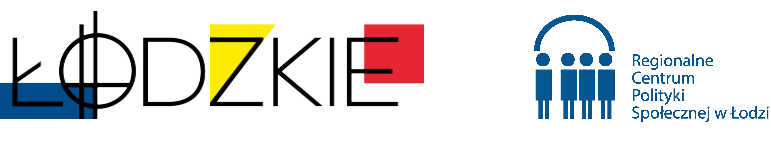 35
Cel III Włączenie społeczno-zawodowe – wskaźniki rezultatu
Strategia w zakresie polityki społecznej województwa łódzkiego do 2030 roku – sprawozdanie z realizacji za 2024 rok
Regionalne Centrum Polityki Społecznej w Łodzi
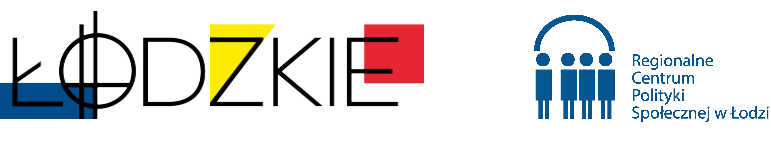 36
Cele horyzontalne 	Obszar 1: Ekonomia społecznaObszar 2: Usługi społeczne
Strategia w zakresie polityki społecznej województwa łódzkiego do 2030 roku – sprawozdanie z realizacji za 2024 rok
Regionalne Centrum Polityki Społecznej w Łodzi
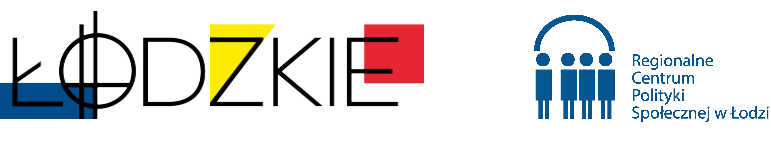 37
Cel horyzontalny1. Ekonomia społecznaKierunek I: Rozwój aktywności społecznej i lokalnejNajczęściej podejmowanym działaniem wśród jednostek samorządu terytorialnego województwa w ramach powyższego kierunku był rozwój edukacji obywatelskiej i przedsiębiorczości społecznej w szkołach i na wyższych uczelniach. Najmniej podmiotów realizowało zadania z zakresu prowadzenia kampanii społecznych na poziomie regionalnym i lokalnym promujących postawy obywatelskie i ekonomię społeczną.
Strategia w zakresie polityki społecznej województwa łódzkiego do 2030 roku – sprawozdanie z realizacji za 2024 rok
Regionalne Centrum Polityki Społecznej w Łodzi
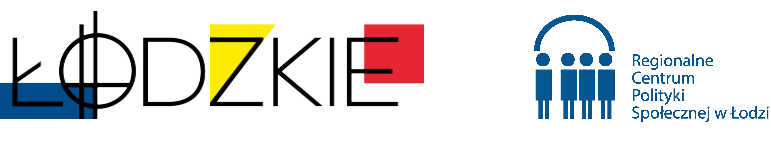 38
Cel horyzontalny1. Ekonomia społecznaKierunek II: Wzmocnienie podmiotów ekonomii społecznej w regionieNajwięcej samorządów rozwijało w 2024 roku lokalny system wsparcia dla organizacji pozarządowych, PES.Najmniej włączyło PES do systemu wsparcia dla MŚP.
Strategia w zakresie polityki społecznej województwa łódzkiego do 2030 roku – sprawozdanie z realizacji za 2024 rok
Regionalne Centrum Polityki Społecznej w Łodzi
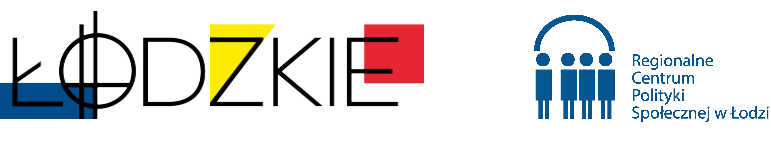 39
Cel horyzontalny1. Ekonomia społecznaKierunek III: Zwiększenie roli podmiotów ekonomii społecznej jako dostarczyciela usług i produktów 				            odpowiadających lokalnym potrzebomNa terenie największej liczby samorządów przekazywano realizację zadań publicznych i usług społecznych podmiotom ES w myśl zasady pomocniczości i efektywności (w tym zadania wieloletnie, rozwijano zlecenia w oparciu o klauzule społeczne, kontrakty wieloletnie). Najmniej jednostek podjęło się tworzenia sieci/kooperacji/partnerstw pomiędzy PES/jednostkami samorządu, sektorem biznesu i nauki, a także działającymi już porozumieniami, np. kółkami rolniczymi, LGD, organizacjami turystycznymi, stowarzyszeniami samorządów, grupami producenckimi.
Strategia w zakresie polityki społecznej województwa łódzkiego do 2030 roku – sprawozdanie z realizacji za 2024 rok
Regionalne Centrum Polityki Społecznej w Łodzi
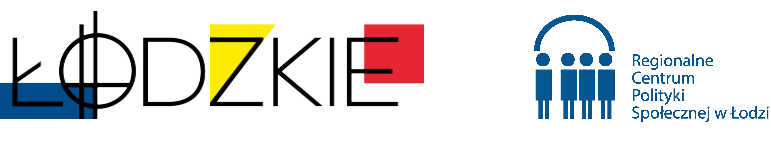 40
Cel horyzontalny2. Usługi społeczneNa terenie największej liczby samorządów wspierano zapewnienie równego dostępu do usług społecznych i pokrewnych wszystkim mieszkańcom województwa bez względu na płeć, wiek, miejsce zamieszkania, rasę, pochodzenie, status materialny, wyznawane poglądy, wiarę, orientację seksualną, stan zdrowia czy niepełnosprawność. Najmniej jednostek opracowało regionalny lub lokalny plan deinstytucjonalizacji usług społecznych.
Strategia w zakresie polityki społecznej województwa łódzkiego do 2030 roku – sprawozdanie z realizacji za 2024 rok
Regionalne Centrum Polityki Społecznej w Łodzi
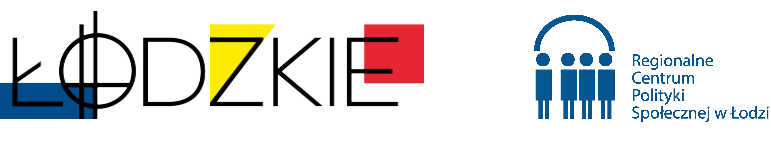 41
Cele horyzontalne – wskaźniki rezultatu
Strategia w zakresie polityki społecznej województwa łódzkiego do 2030 roku – sprawozdanie z realizacji za 2024 rok
Regionalne Centrum Polityki Społecznej w Łodzi
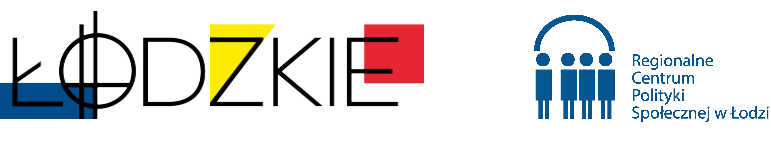 DZIĘKUJEMY!
Strategia w zakresie polityki społecznej województwa łódzkiego do 2030 roku – sprawozdanie z realizacji za 2024 rok
Regionalne Centrum Polityki Społecznej w Łodzi